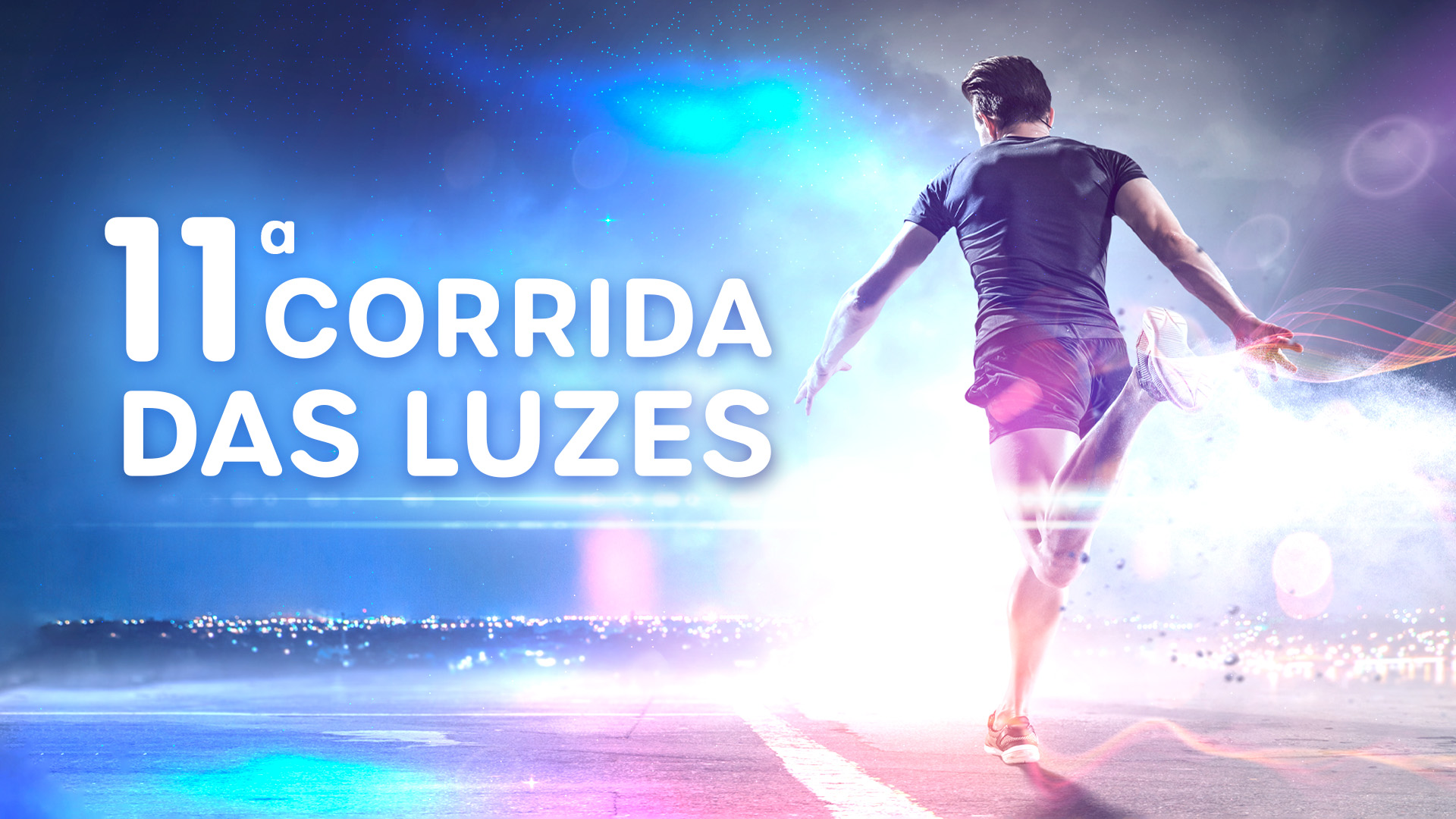 23 de novembro de 2024
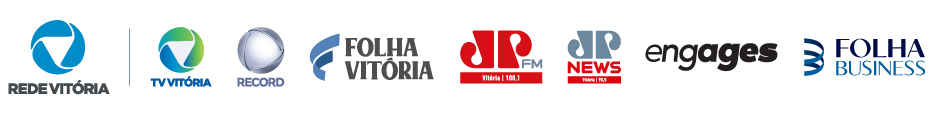 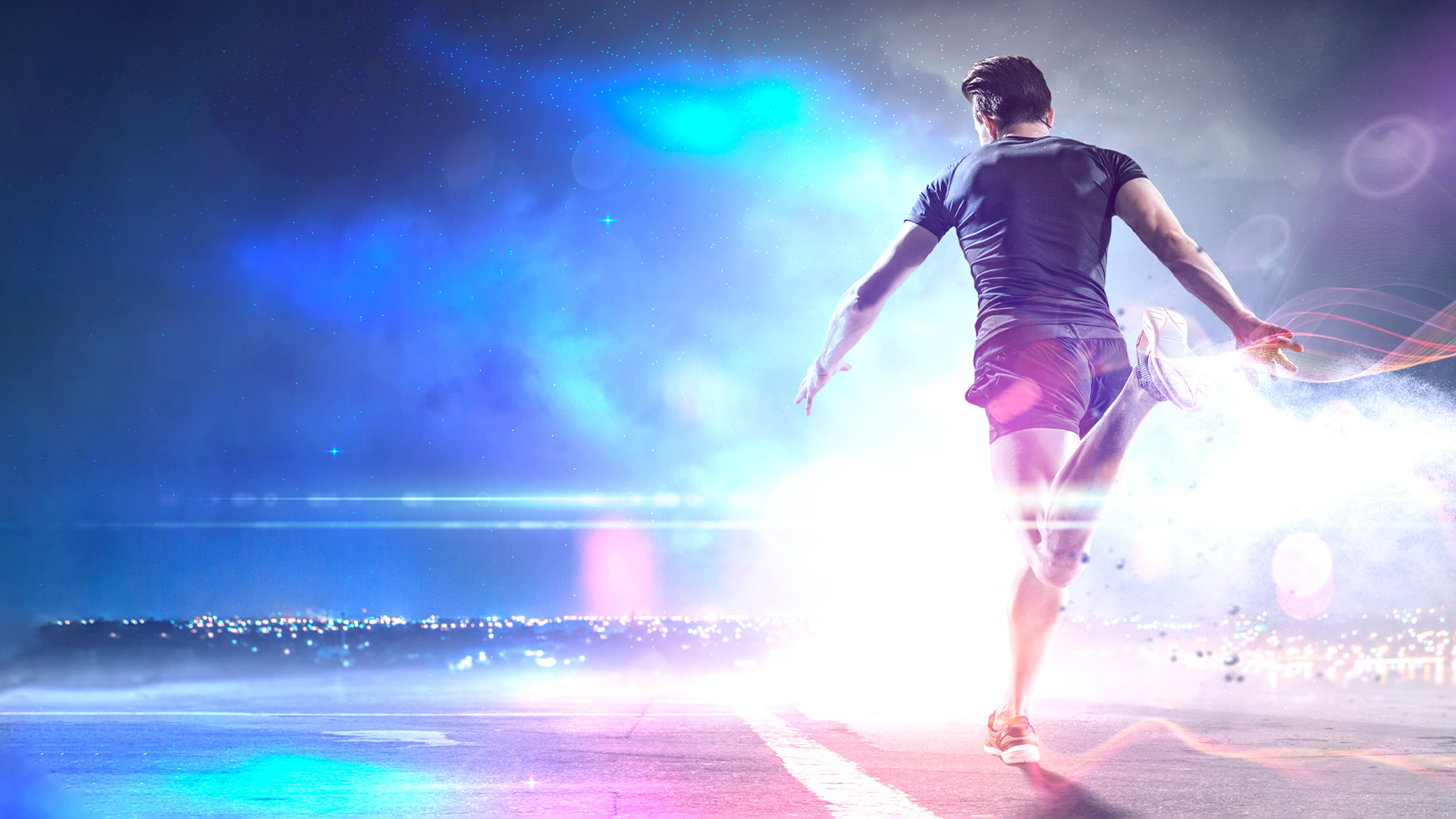 REDE VITÓRIA
Uma Rede de Comunicação completa
Conectamos as empresas com os melhores influenciadores digitais. Com um time de especialistas analisamos todos os dados para criar as melhores estratégias e entregar resultados excepcionais
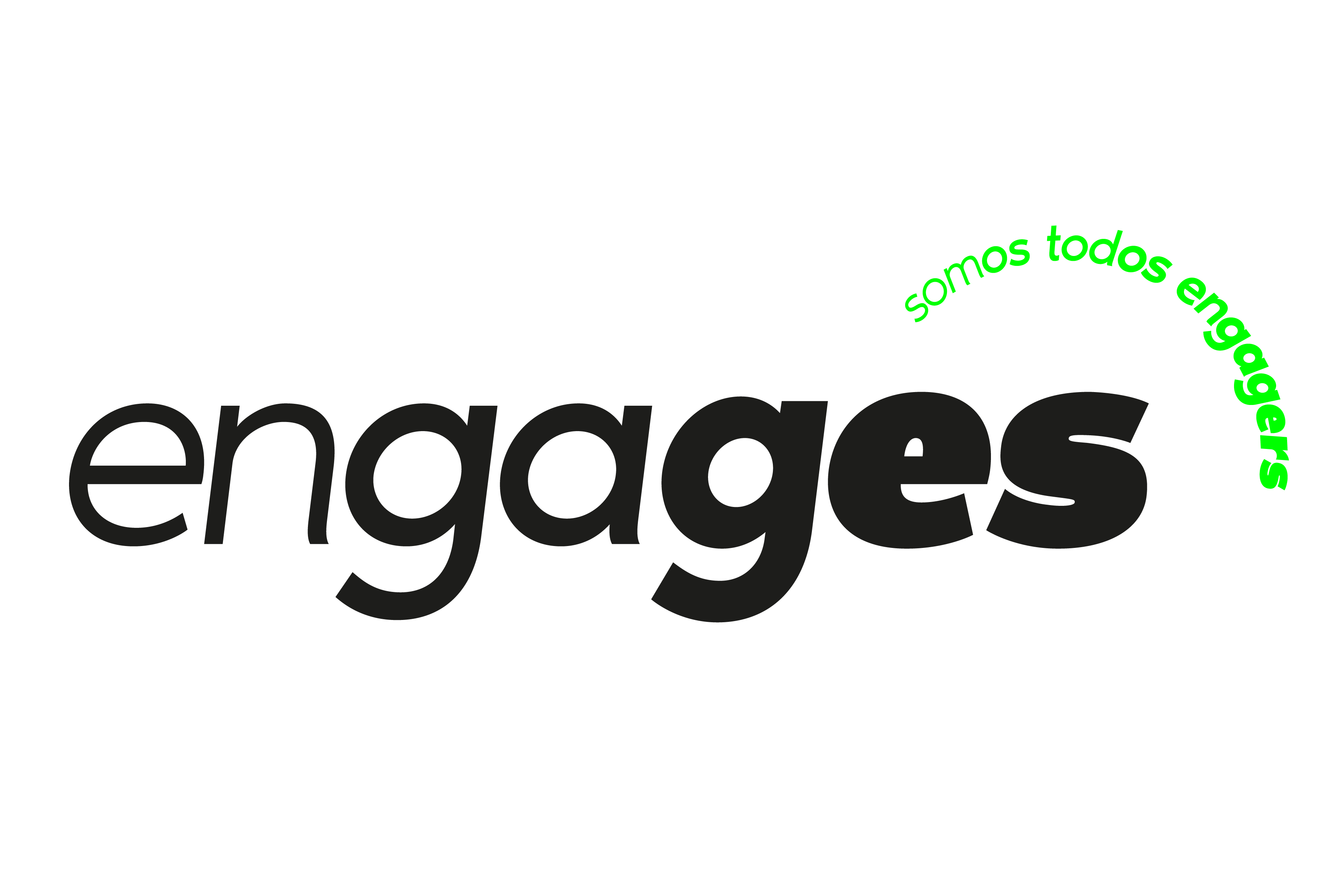 A Jovem Pan Vitória é a rádio que toca os melhores e maiores destaques da música, além de ser a mais ouvida na web e no rádio.
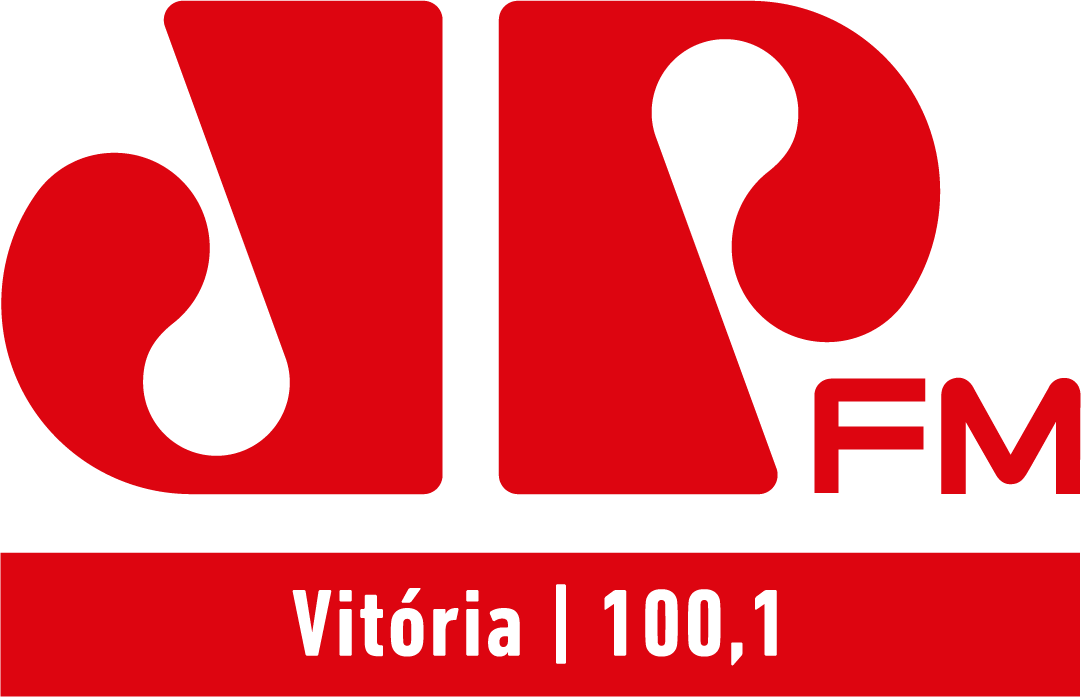 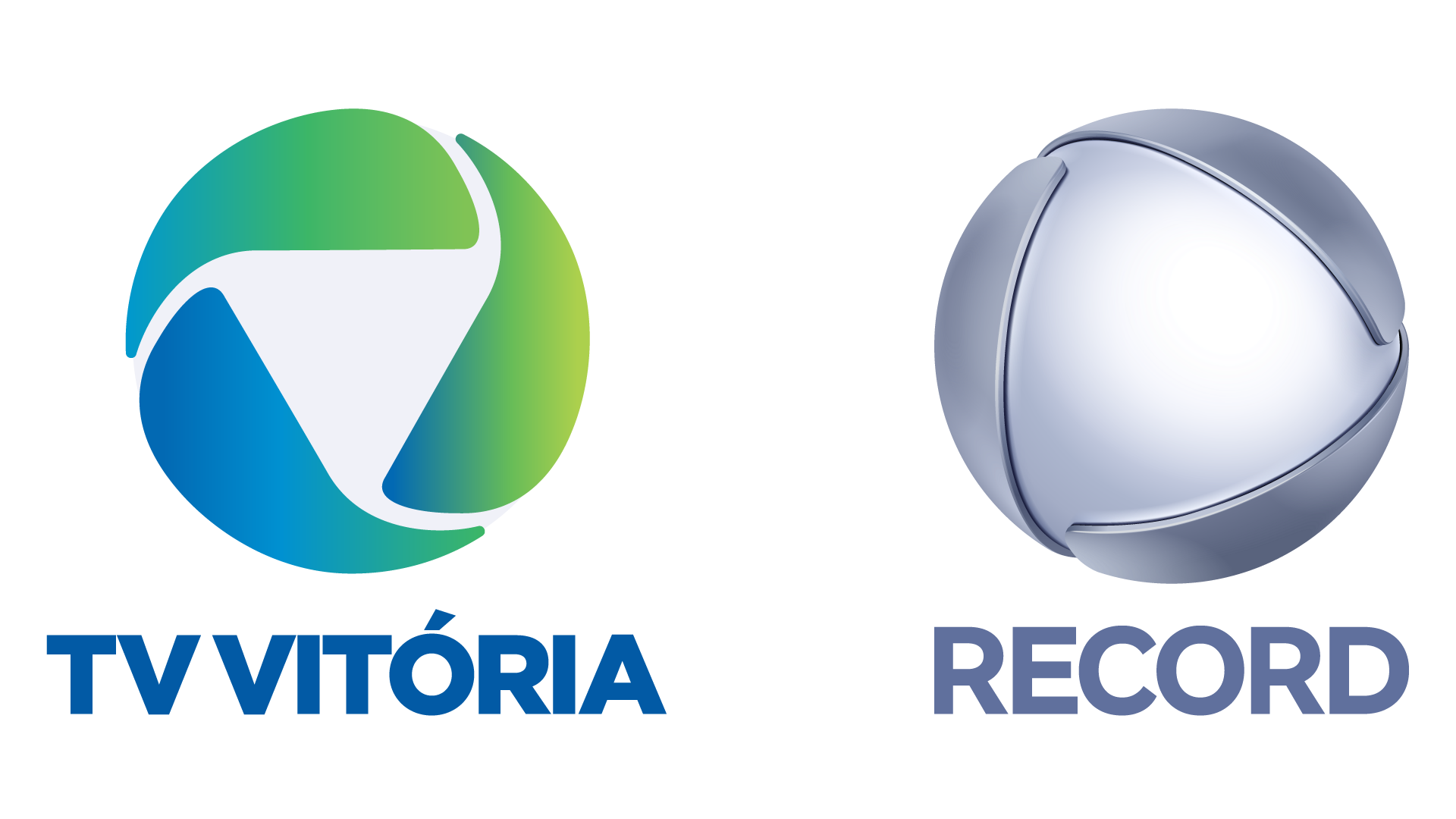 A maior programação local do Espírito Santo com mais de 7h45 diárias de conteúdo e com cobertura de todo o estado em sinal único.
O Folha Vitória é um jornal on-line de leitura 100% gratuita e multiplataforma, permitindo ao leitor acessar na tela do computador, celular ou no App.
A Jovem Pan News é uma rádio de notícias 24h que leva aos ouvintes entrevistas e análises especializadas mais completas do Estado e do País.
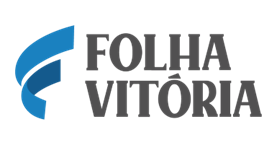 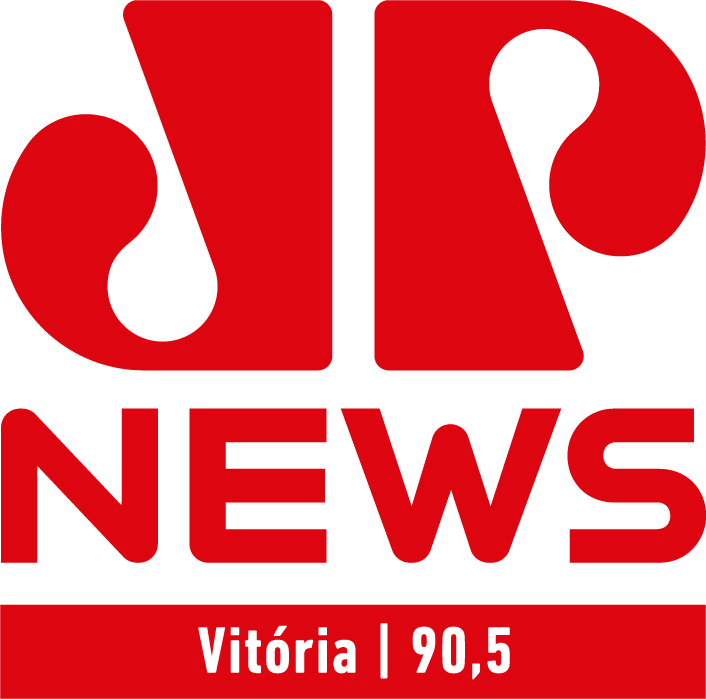 10-24: 23%
25-34: 27%
35-49: 34%
50-59: 11%
60+: 5%
IDADE
• +11 MIL OUVINTES POR MINUTO •
• +3.7 MILHÕES DE ALCANCE ACUMLADO •
10-24: 11%
25-34: 32%
35-49: 37%
50-59: 18%
VITÓRIA: 30%
VILA VELHA: 24%
SERRA: 13%
AB: 66%
C: 34%
DE: 0%
AB: 32%
C: 49%
DE: 19%
AB: 62%
C: 32%
DE: 6%
60+: 2%
MAS.: 45%
FEM.: 55%
04-11: 5%
12-17: 3%
18-24: 5%
25-34: 10%
35-49: 26%
50+: 51%
18-24: 12%
25-34: 26%
35-44: 28%
45-54: 16%
55-64: 10%
65+: 8%
MAS.: 50%
FEM.: 50%
MAS.: 52%
FEM.: 48%
IDADE
MAS.: 60%
FEM.: 40%
SEXO
SEXO
SEXO
IDADE
IDADE
SEXO
CLASSE
CLASSE
CLASSE
CLASSE
• +1.6 MIL OUVINTES POR MINUTO •
• +92 MILHÕES DE VISUALIZAÇÕES •
• +16 MILHÕES DE USUÁRIOS •
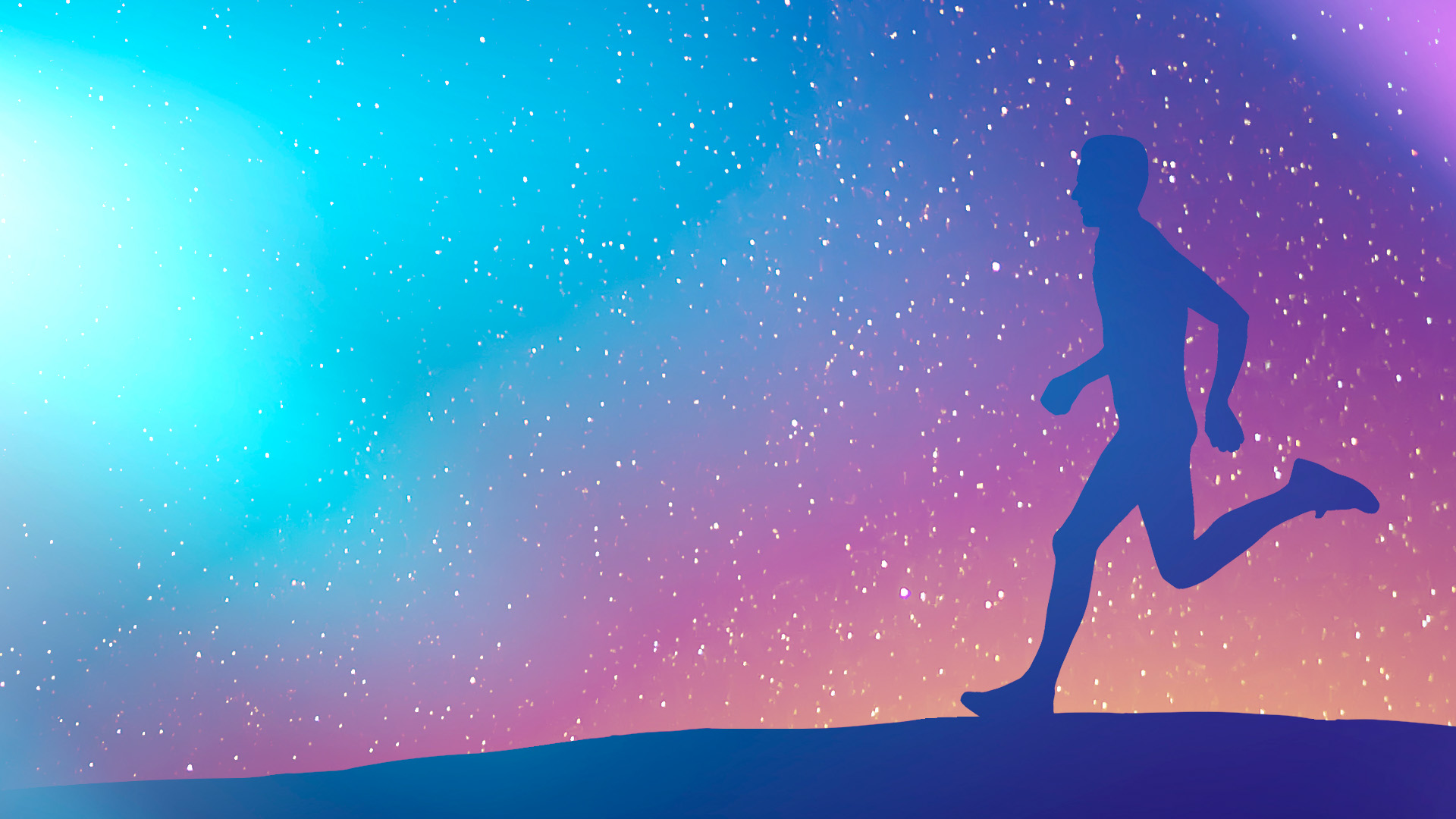 A MAIOR NIGHT RUN DO ESTADO
2.8K INSCRITOS EM 2023
100% SOLD OUT
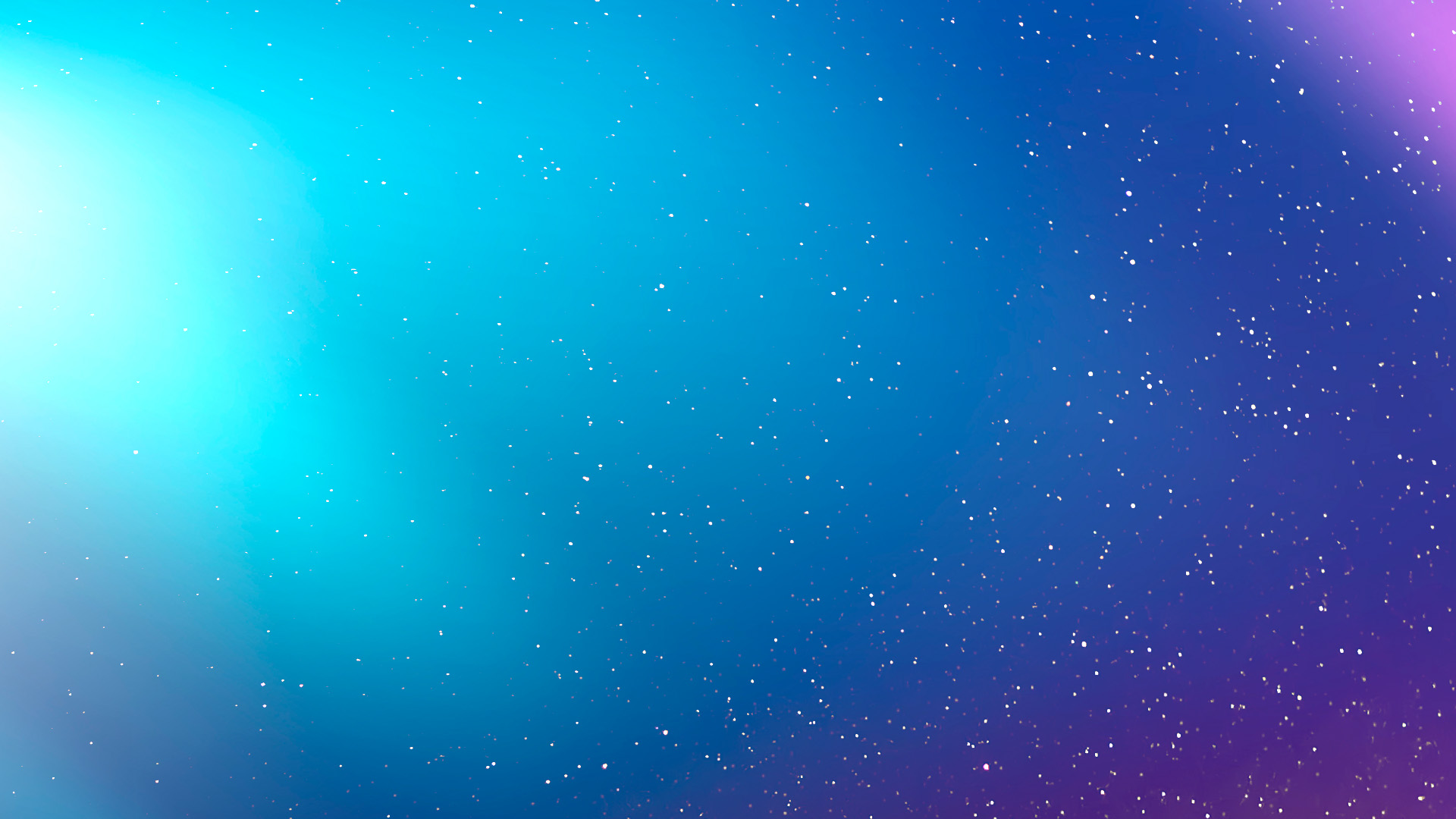 A primeira e única corrida a atravessar um dos cartões postais mais bonito da Grande Vitória, a Terceira Ponte a noite.
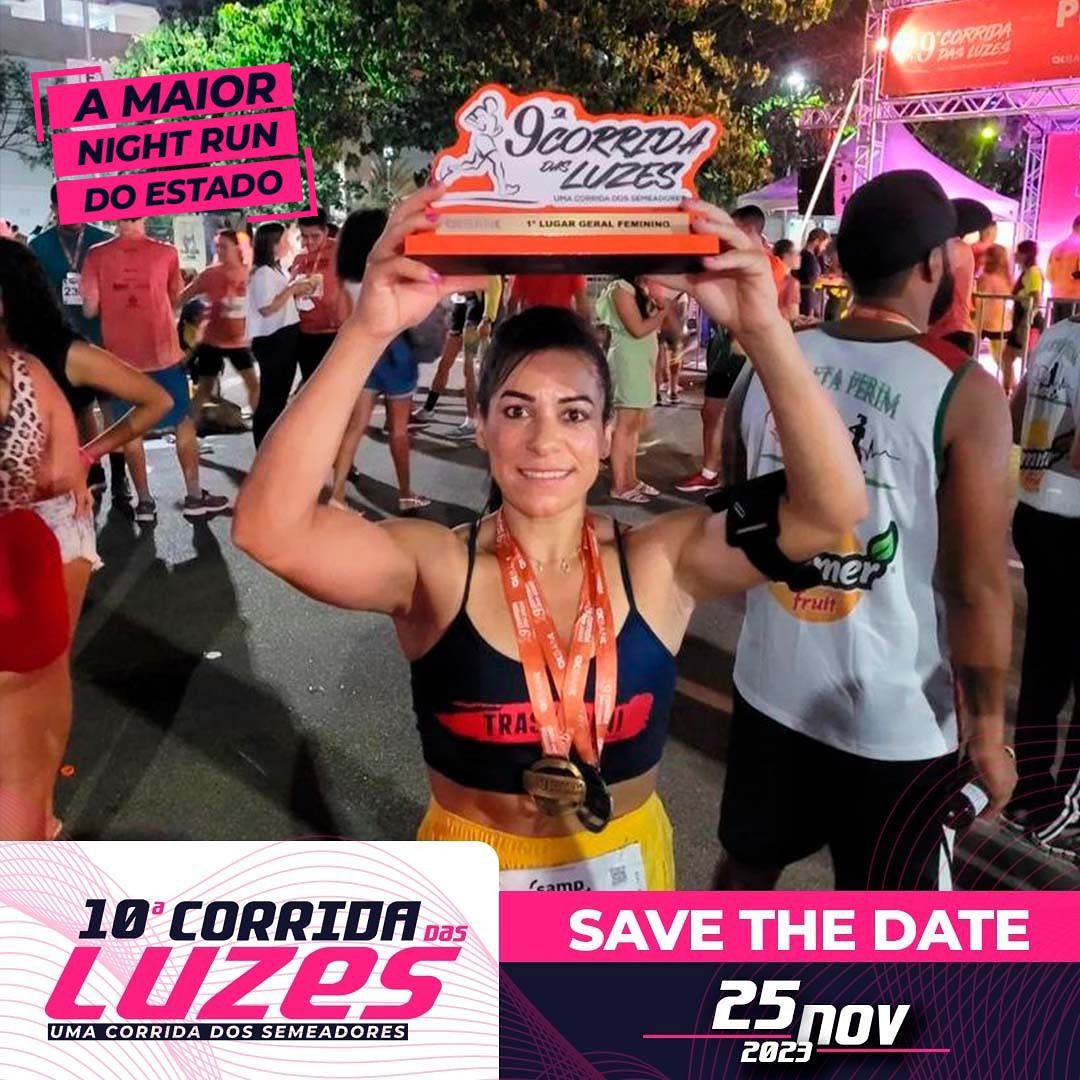 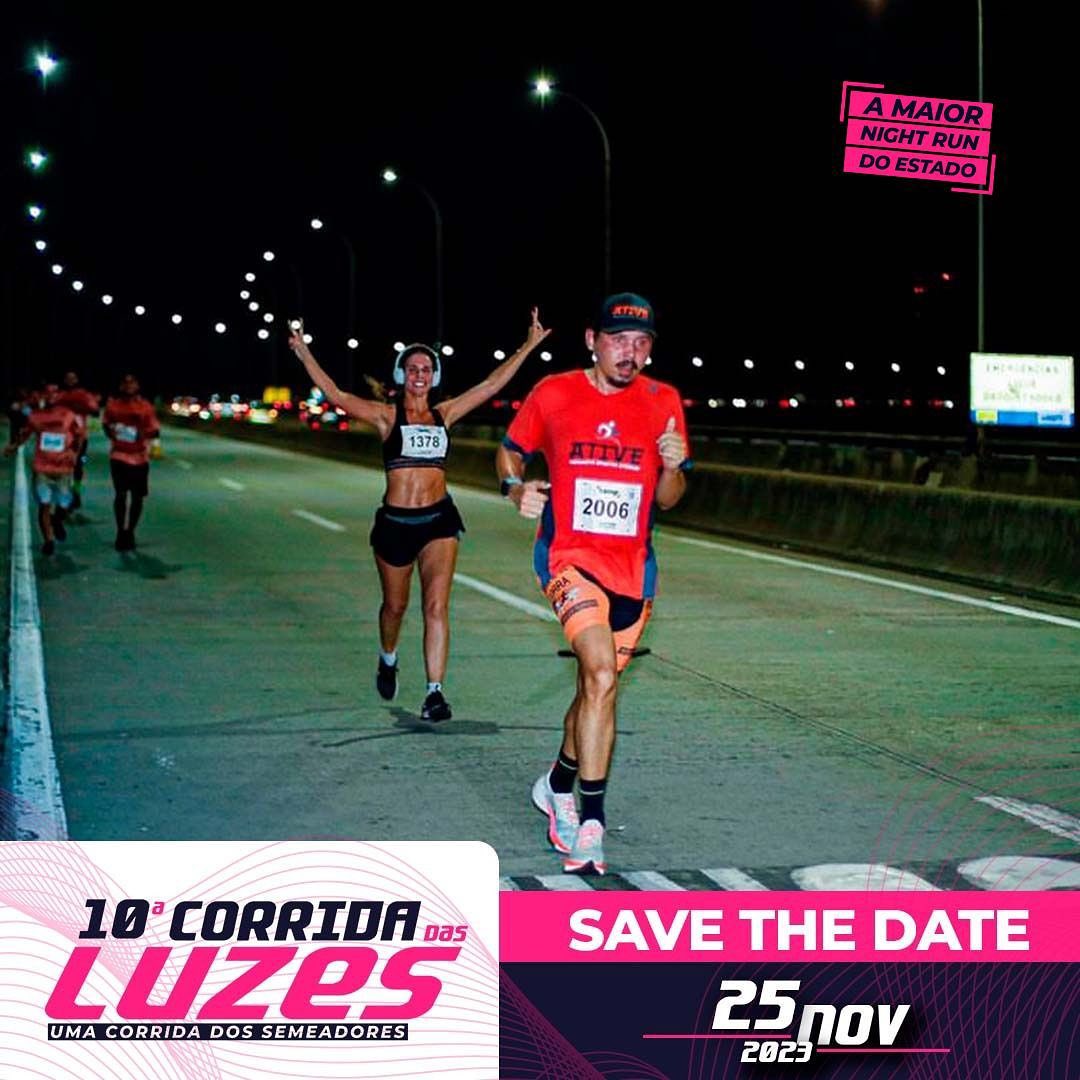 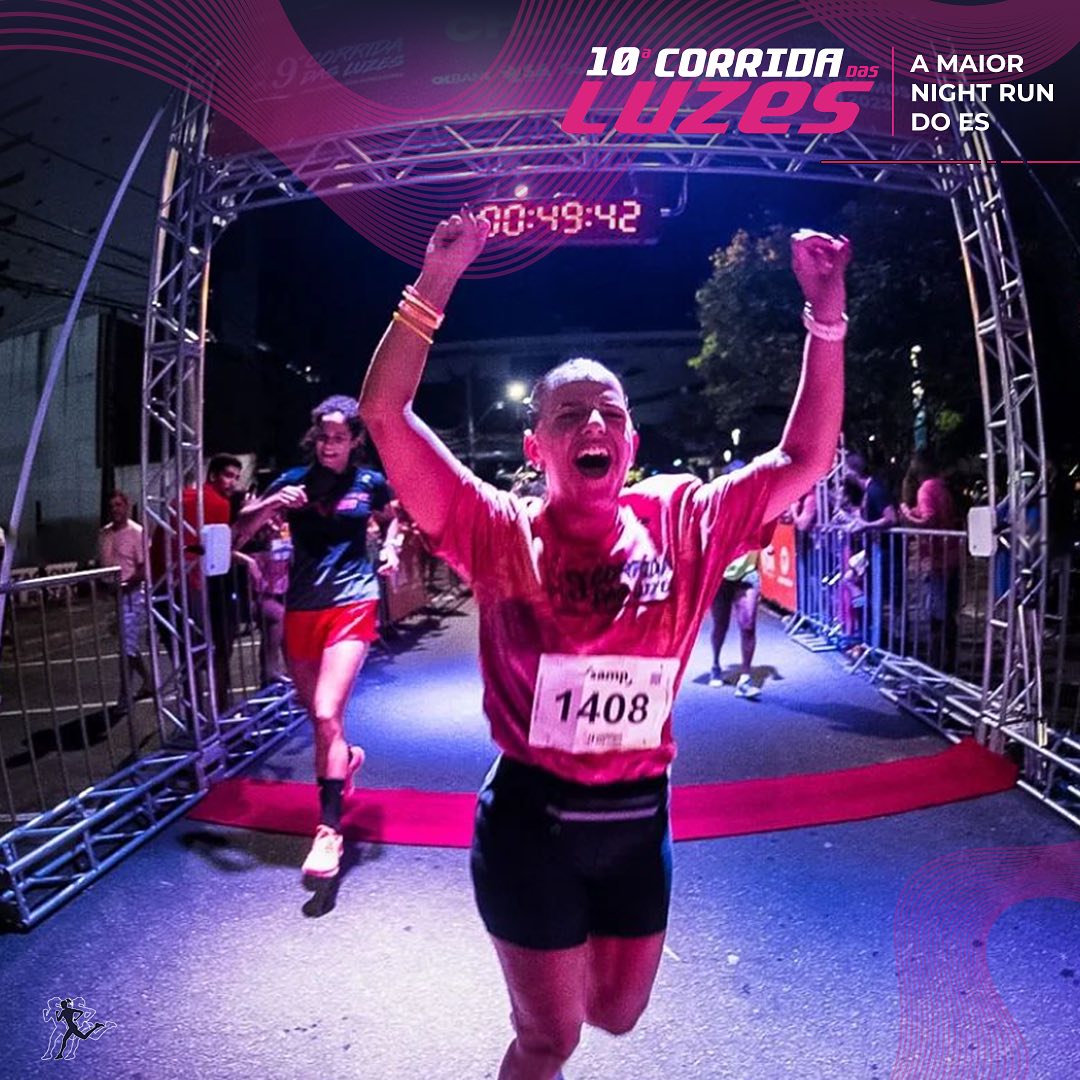 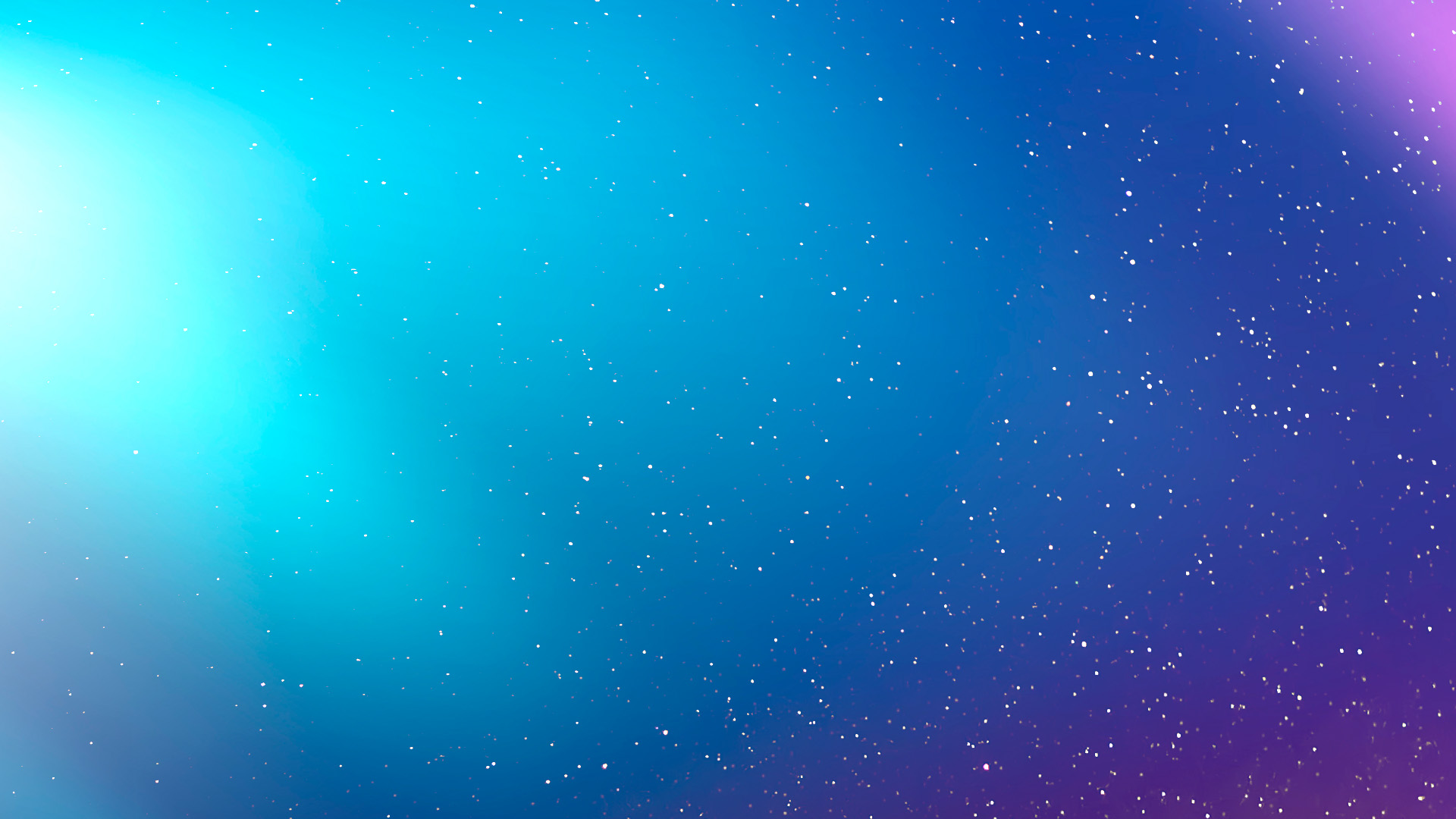 PERCURSO*
PERCURSO 2024
11ª CORRIDA DAS LUZES
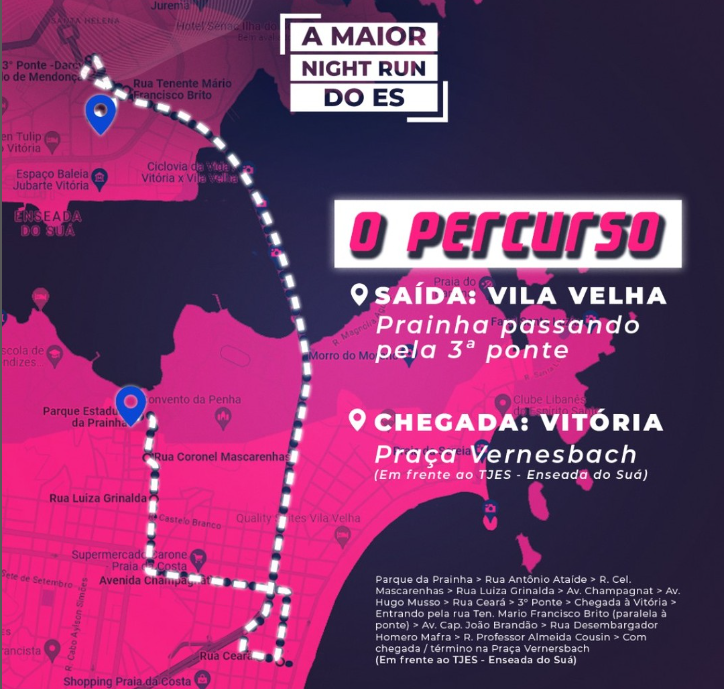 Horário: 20h
Percurso: 7km
Saída: Prainha – Vila Velha
Chegada: Praia do Suá - Vitória
Horário de largada:  19h
Pontos de água – 04 (quatro) 
15 Mil copos de água
Produção e staff – 150 pessoas
03 Motolâncias
01 Ambulância, 02 convencionais e ambulatório médico na chegada - Seguro de vida para todos os participantes
* O Percurso pode sofrer alterações até a data do evento
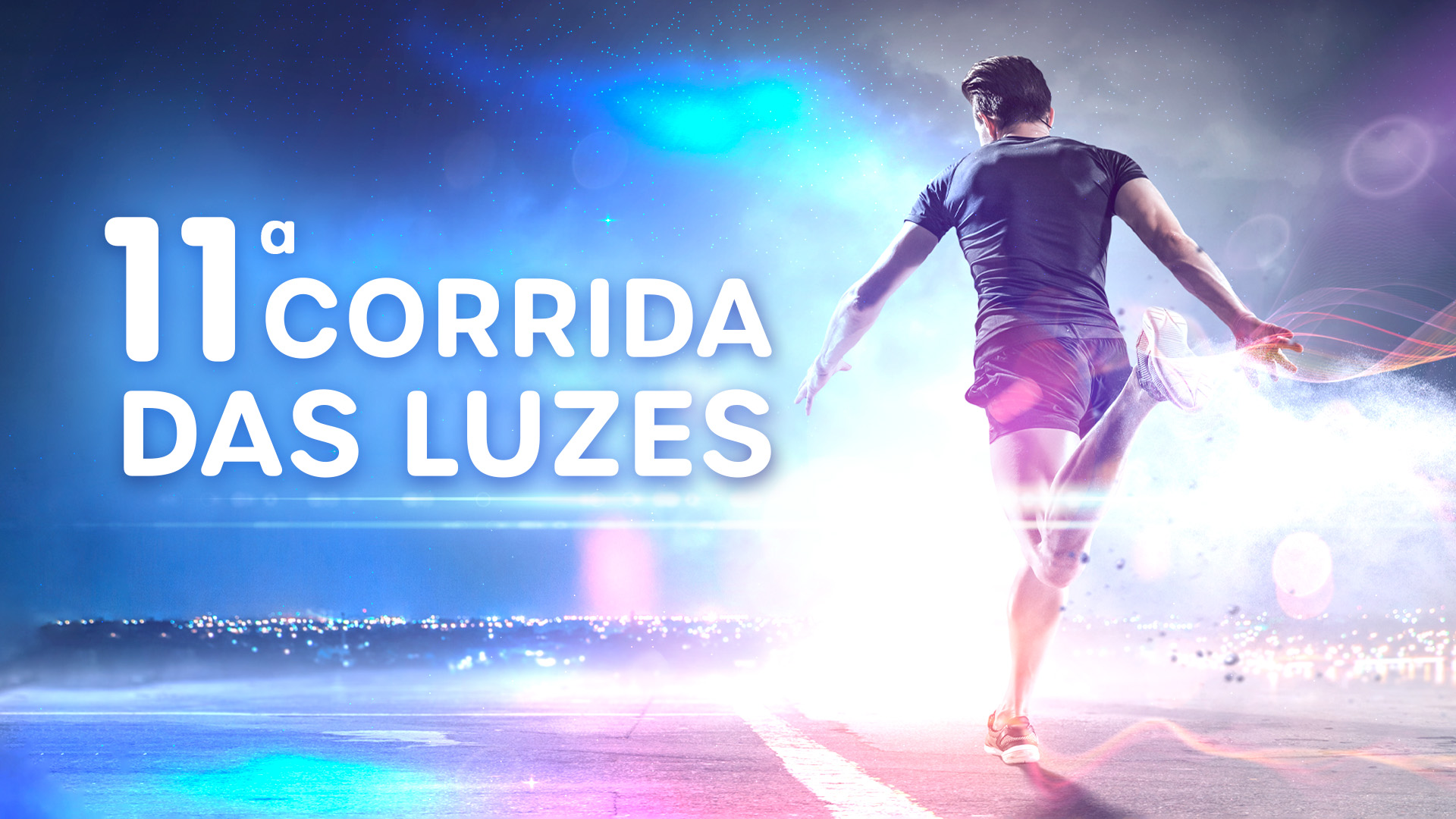 No aguardo de breve e favorável parecer, colocamo-nos à disposição.
Atenciosamente,

Wanessa Farias 
Tel: (27) 99946 7329
Wanssafb@redevitoria.tv.br


Daniel Trintin 
Gerente Comercial 
Tel.: (27) 99788-8746 
danielrt@redevitoria.tv.br
​
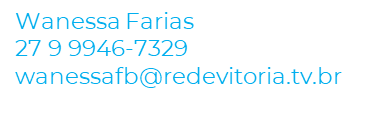 23 de novembro de 2024
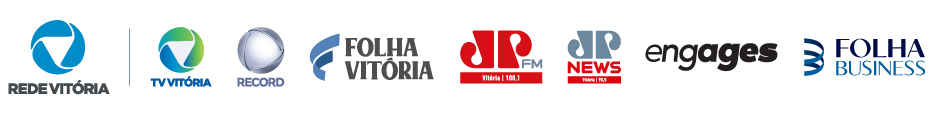